MIS3580: AL and ML in the Workplace
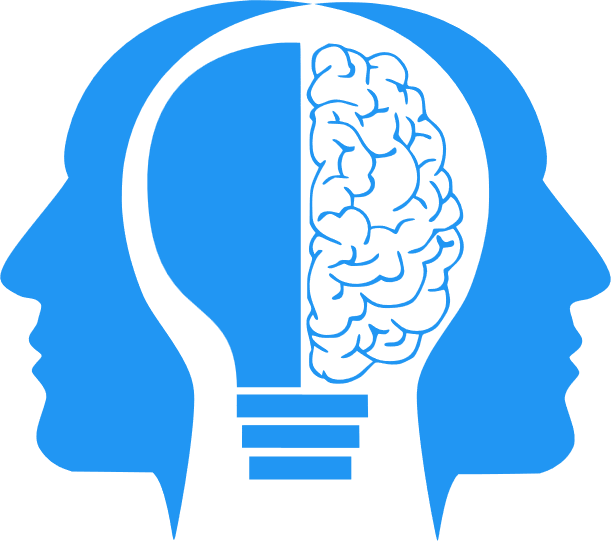 Supervised and Unsupervised Learning
Jeremy Shafer
jeremy@temple.edu
https://community.mis.temple.edu/jshafer
Unless otherwise indicated, all decorative images are by Unknown Author and licensed under CC BY-NC
Where are we?
Both Supervised and Unsupervised Learning are subsets of Machine Learning
2
Agenda
Discuss: Moore’s Law has made ML and DL possible
The definitions of Supervised vs Unsupervised Learning
Examples of Supervised Learning
Examples of Unsupervised Learning
Semi-Supervised Learning
3
Moore’s Law
Moore's Law is an observation made by Gordon Moore, co-founder of Intel, in 1965 that the number of transistors on a microchip doubles approximately every two years . This exponential growth in computing power has been a driving force behind the development of artificial intelligence (AI) .
The slowdown of Moore's Law in 2005 has led to a shift in the way computer hardware is designed and manufactured . The slowdown was caused by the physical limitations of the materials used to make microchips, which made it difficult to continue shrinking the size of transistors. 
Despite the slowdown, the exponential growth in computing power predicted by Moore's Law has continued, albeit at a slower pace. Chip manufacturers have had to find new ways to improve performance, such as using multiple processors and specialized hardware for AI applications.
4
Definitions – Supervised Learning
Supervised Learning – Supervised Learning uses data sets that have been labelled (by humans) to build a model which can be used to predict an outcome.
 If the outcome is categorical (for example: fraudulent vs legitimate, on vs off, keep vs discard, buy/hold/sell) then a classification model is used.  The simplest classification model is a Decision Tree.
If the outcome is a value that exists on a continuous scale (for example: temperature, age, price) then a Linear Regression model is used.
5
Definitions – Unsupervised Learning
Unsupervised Learning – Unsupervised Learning attempts to discover previously unknown patterns in data.
The simplest unsupervised classification algorithm is K Means clustering.  It is “unsupervised” classification because the clusters are not known in advanced.
A more powerful (and more complicated) approach is to train and query a Neural Network. The behavior of a neural network cannot be fully known in advance due to its complex nature. Neural networks are designed to learn from data and make predictions or decisions without being explicitly programmed to perform the task.
6
Examples use this Excel spreadsheet
http://tinyurl.com/shaferaicourse
7
An example of a Decision Tree
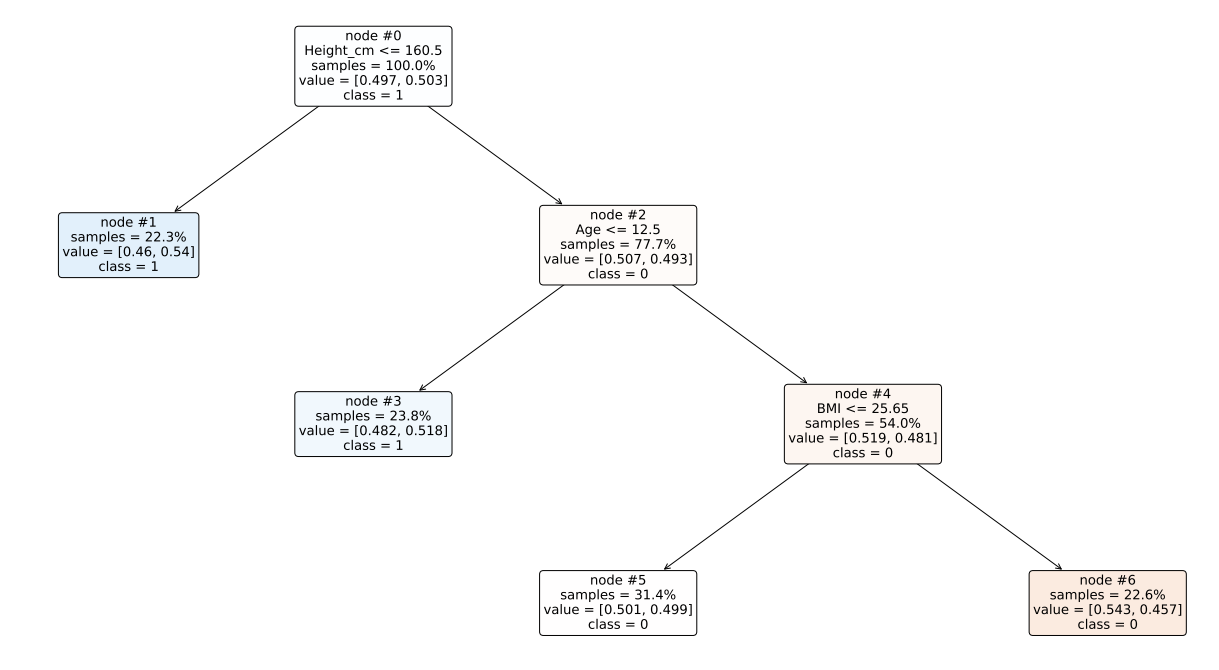 Answers the question … will this person be a customer?
8
An example of a Regression Model
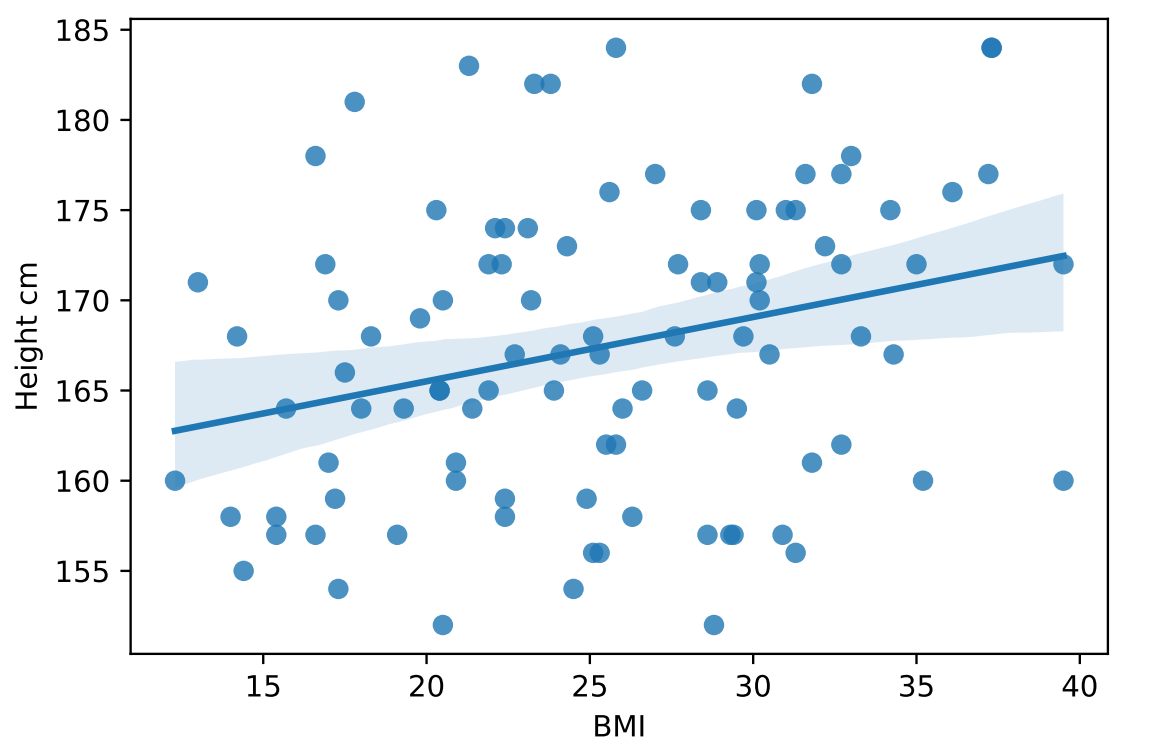 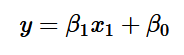 I had to reduce the dimensions of the data to make a scatter plot on an X Y axis.

A computer would solve a multiple linear regression equation!
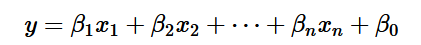 More and better examples: https://aegis4048.github.io/mutiple_linear_regression_and_visualization_in_python
9
An example of a Cluster Analysis
Again, dimension reduction was employed here … for the sake of creating a 2-d diagram.
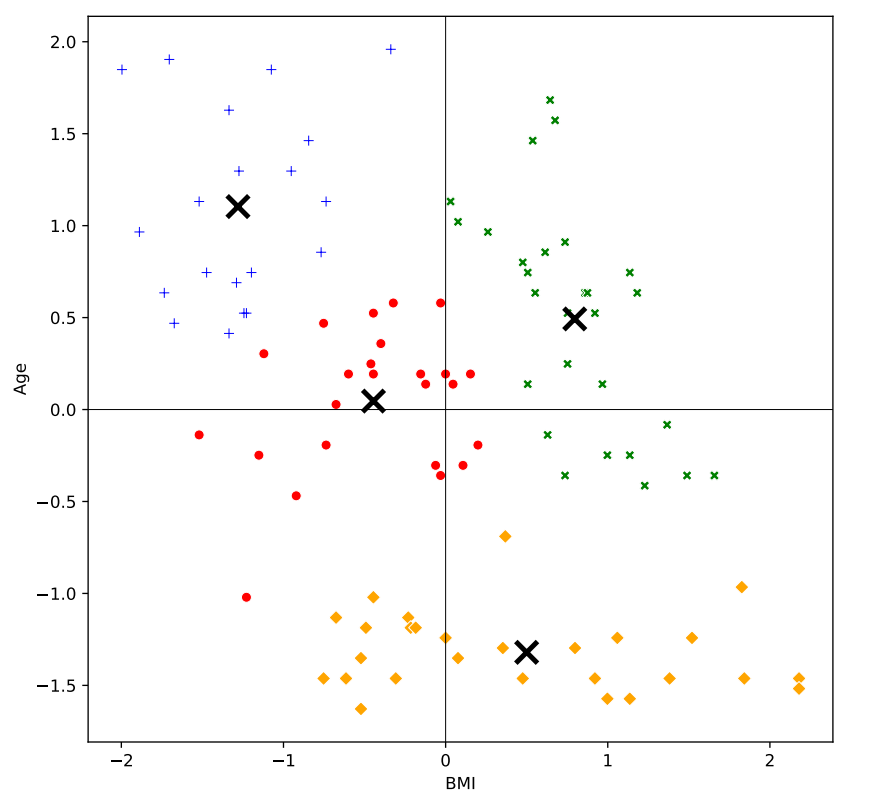 10
An example of a Cluster Analysis (2)
This model is more accurate.  But not as easily visualized!
11
Examples of a Neural Network
https://youtu.be/bfmFfD2RIcg?si=Mbaj9N9l2Ih0D3jD 
https://youtu.be/R9OHn5ZF4Uo?si=RExtK5tbOKlYrcn3
12
Definitions – Semi-Supervised Learning
Semi-Supervised Learning – Semi-supervised learning is a type of machine learning that falls in between supervised and unsupervised learning . It is a method that uses a small amount of labeled data and a large amount of unlabeled data to train a model .
Sounds like a good career move, right?
That’s our “reason to be hopeful” today.
13
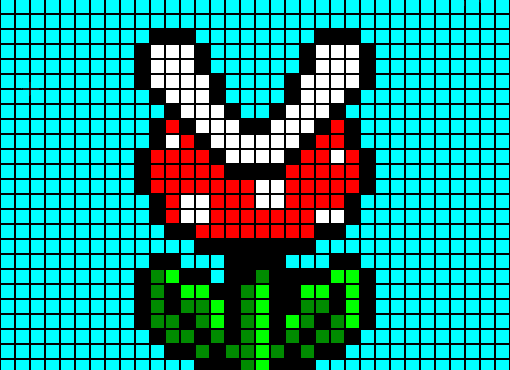 Discuss
Consider the World Wide Web and Social Media as a whole.  Not just the YouTube algorithm, or Priceline’s algorithm, but all the algorithms put together.Is this collective … alive?  
Who controls more of your daily life? You? Other people? Or the algorithms?
14